Is It Fair?
Emilio
Martha
1
Is It Fair?
Emilio
Martha
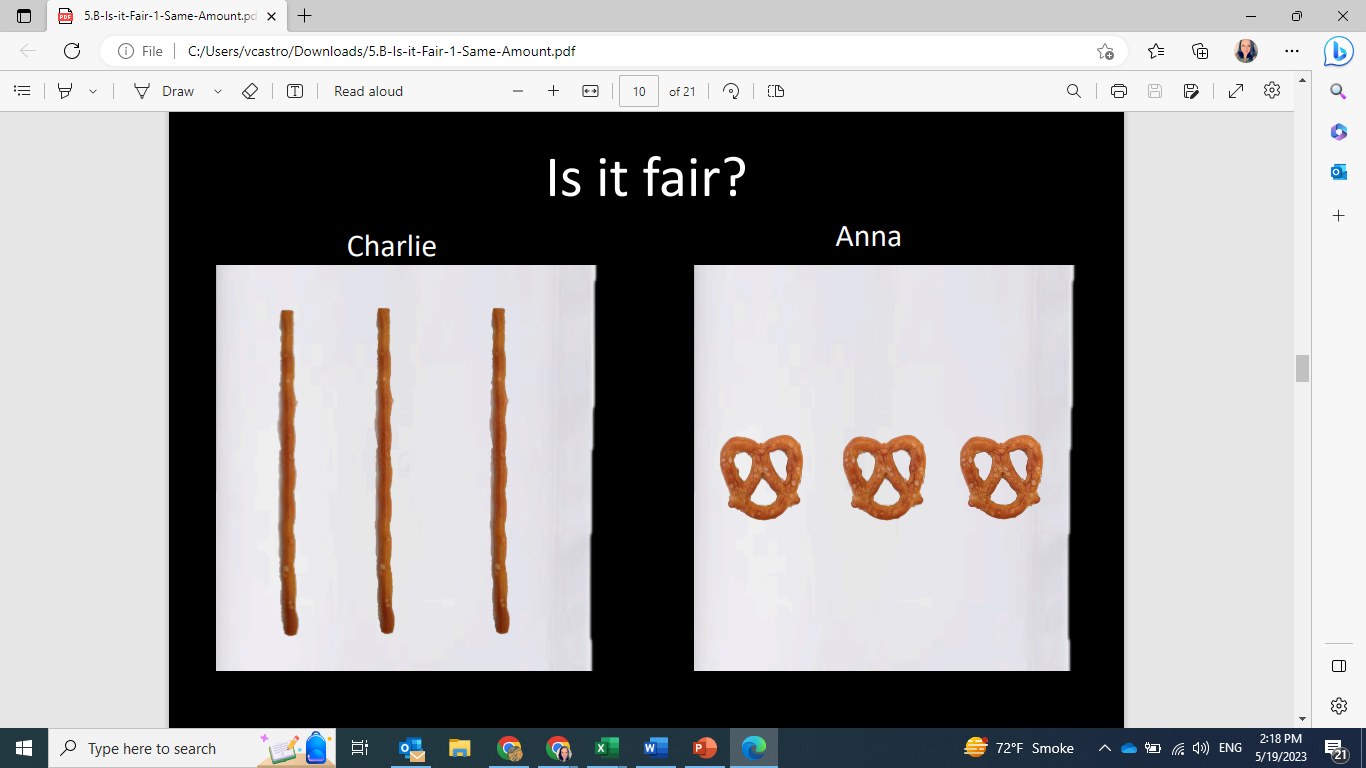 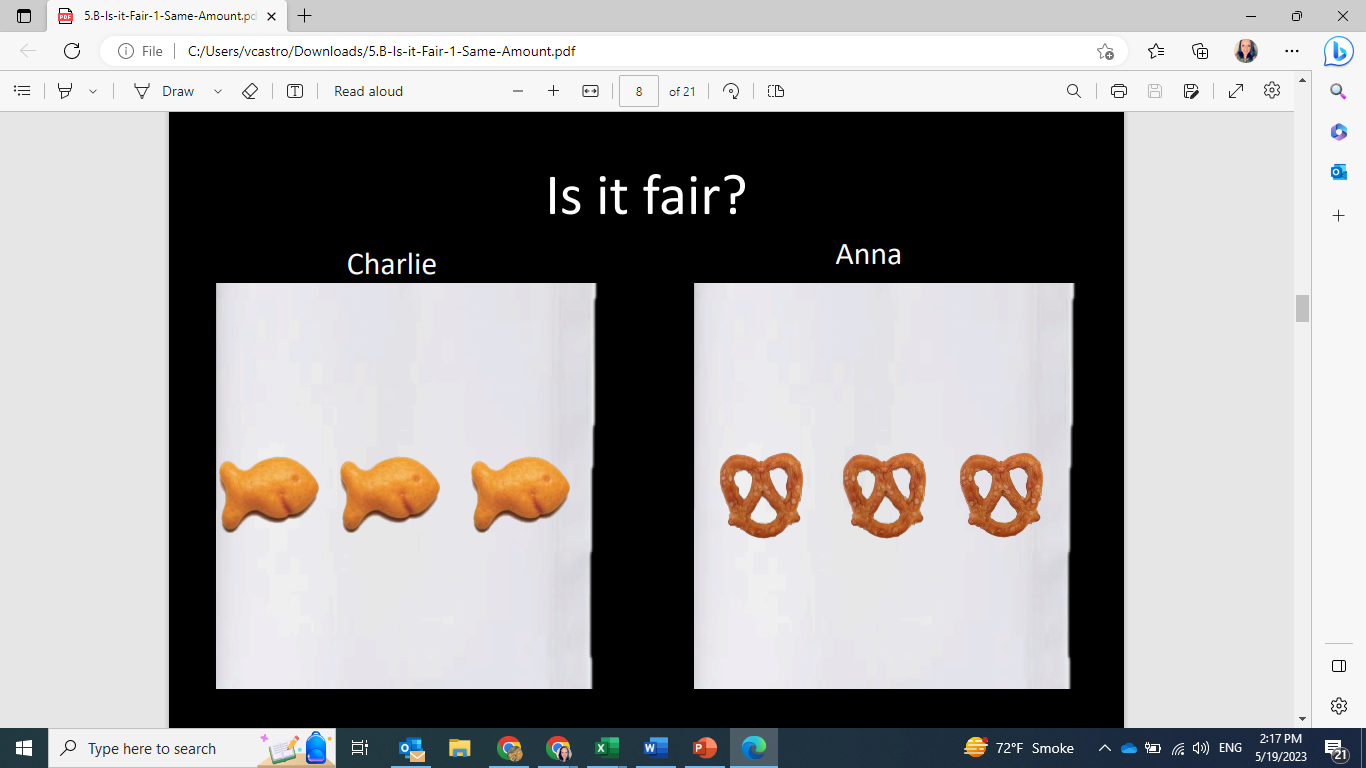 2
No
Yes
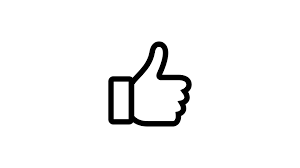 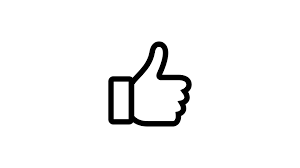 3
Is It Fair?
Emilio
Martha
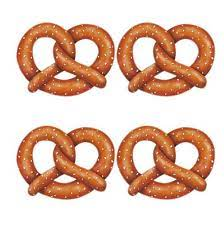 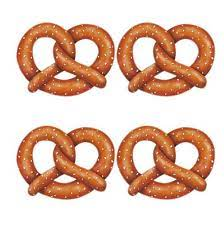 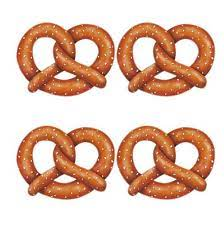 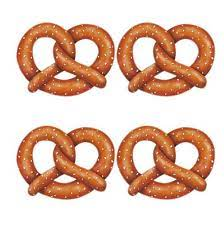 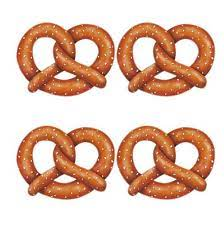 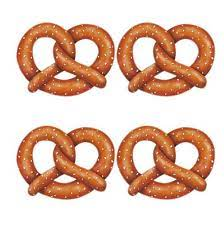 4